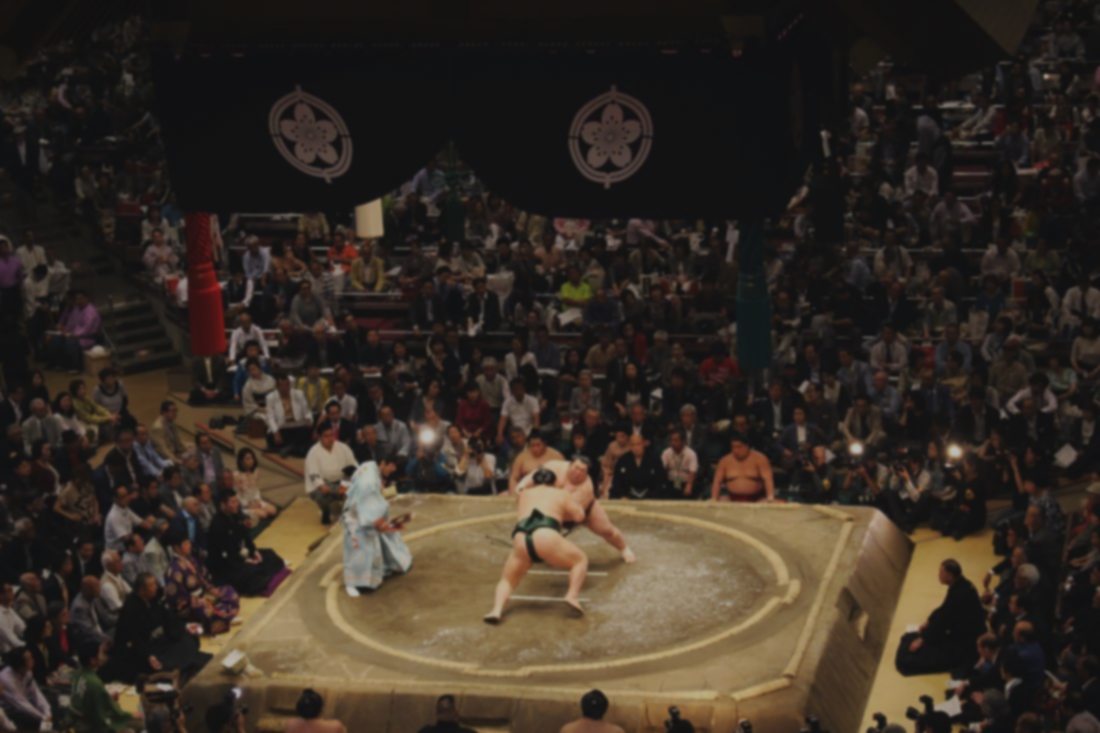 3
스포츠
일본의 프로야구
일본의 프로축구
일본의 스모와 올림픽
스포츠 경제발전
3
전래
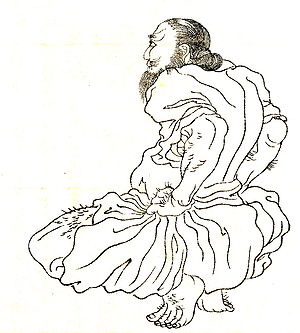 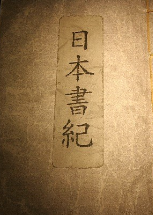 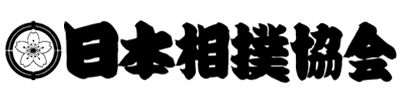 일본스모연맹창설
고사키 일본서기에 의해 전래
스포츠 경제발전
3
발전
제2차 세계대전 이전
1940년대~1990년대
일본스모연맹
행사로 정착 (나라시대)
무사들에 의한 장려 (가마쿠라)
스모의 전당 건설
스모의 국제화
대중 스포츠 (에도시대)
프로 진학
스모클럽 (일본스모협회)
아키바쇼
경제화의 시작 단계
경제화의 진척과 성장 단계
스포츠 경제발전
3
매출
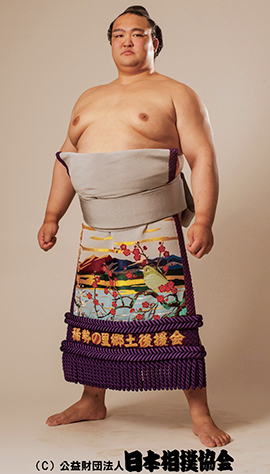 현재
일본스모 선수들의 월별금액

요코즈나 – 280만엔 

오제키 – 250만엔

세키와케 – 200만엔
기세노 사토
스포츠 경제발전
3
전래
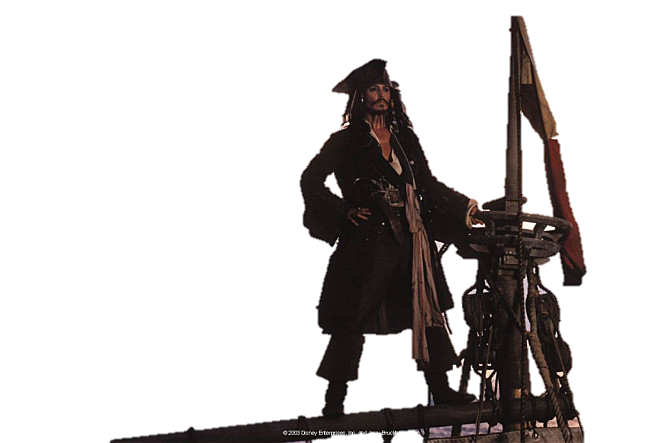 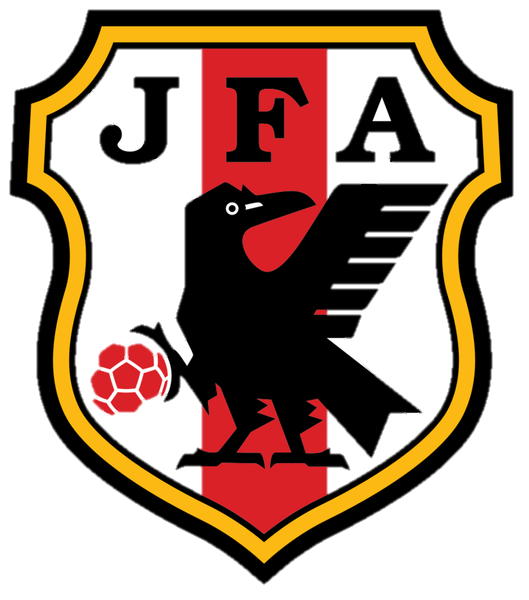 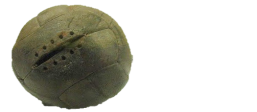 1921년
1873년
대일본축구협회 창설
영국인 선원들에 의해 전래
스포츠 경제발전
3
전래
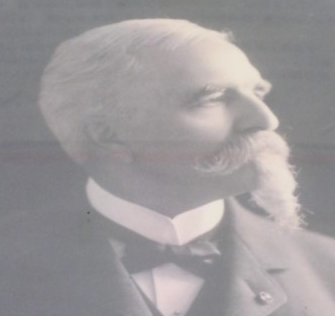 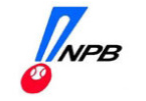 1872년
1946년
대일본야구협회 창설
호레이스 윌슨에 의해 전래
스포츠 경제발전
3
1960년대~1970년대
1980년대~2000년대
제 2차 세계대전 이전
양대리그 체제
JFL 출범 경기화
J리그(프로 리그) 출범
한  일 월드컵공동개최

Wbc, 올림픽국제대회
천황배 전일본축구대회(1921~)
일본 식민지 국가도 참가
관중이 생김(흥행X)
발전 효과
거대 자본의 유입
일본 구단 창립
우승 효과
경제화의 시작 단계
경제화의 진척 단계
경제화의 성장 단계
스포츠 경제발전
3
상업적 경제 효과
현재
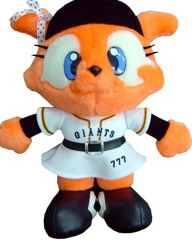 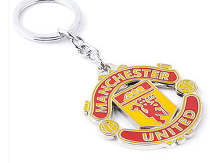 과거
과거
현재
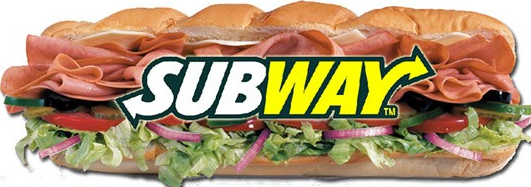 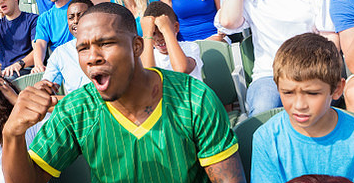 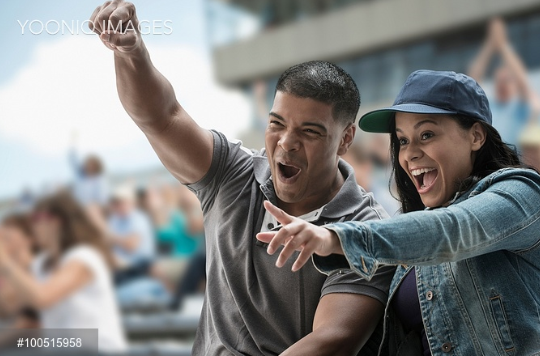 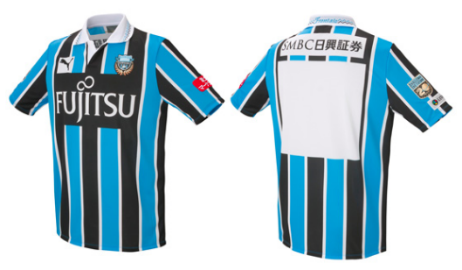 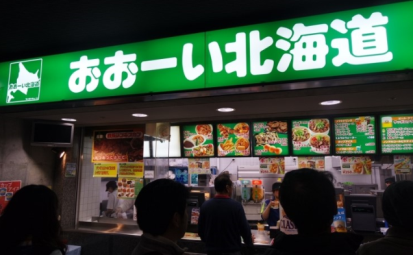 남성위주
연령별로 다양함
마케팅  기술 효과 활성화
스포츠 경제발전
3
구성원
과거
단순함
거
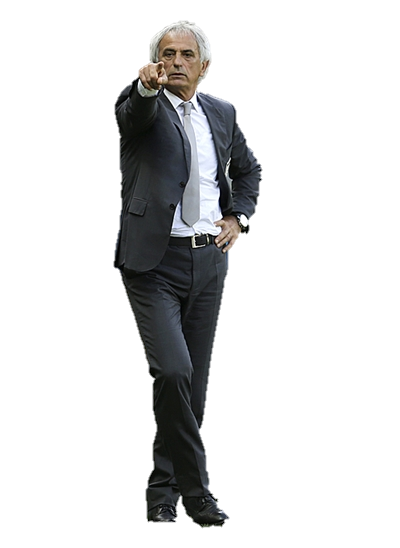 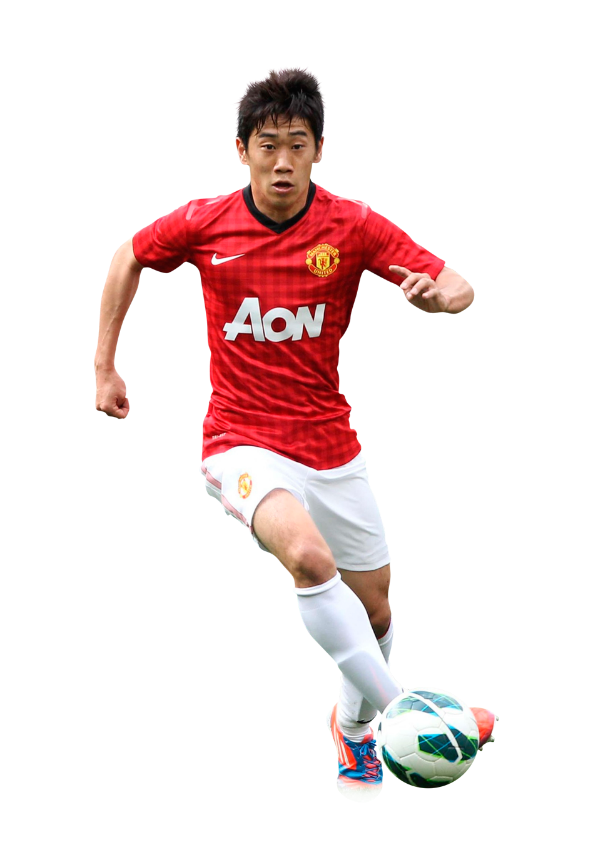 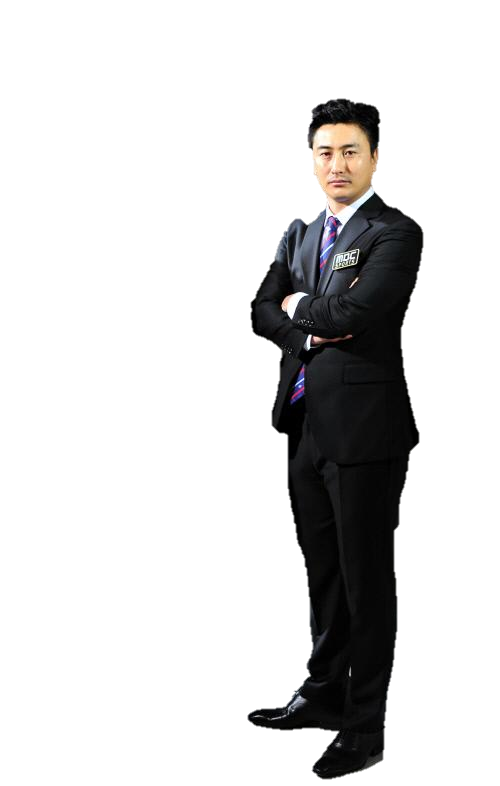 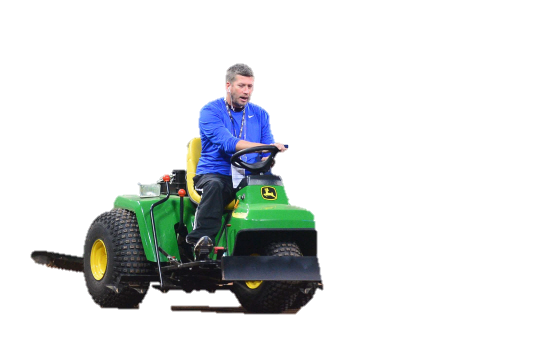 해설자
지도자
선수
경기장 관리 용역
스포츠 경제발전
3
구성원
세분화되고 전문화됨
현재
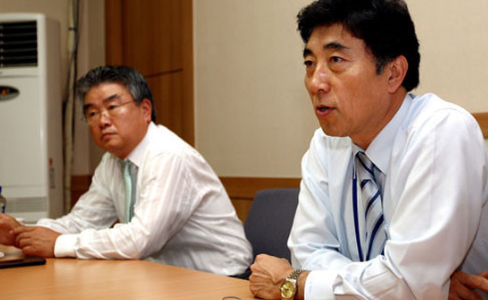 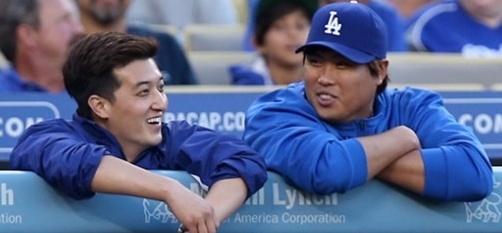 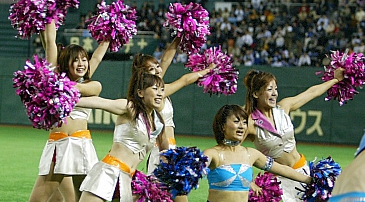 프런트
통역
이벤트
스포츠 경제발전
3
매출
일본 최고 인기구단 요미우리 자이언츠 240억엔(2423억)
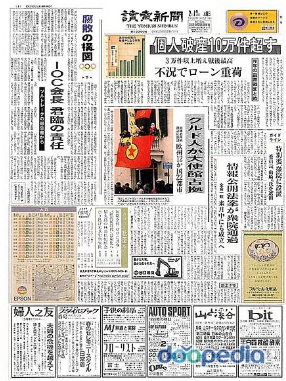 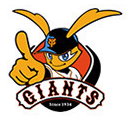